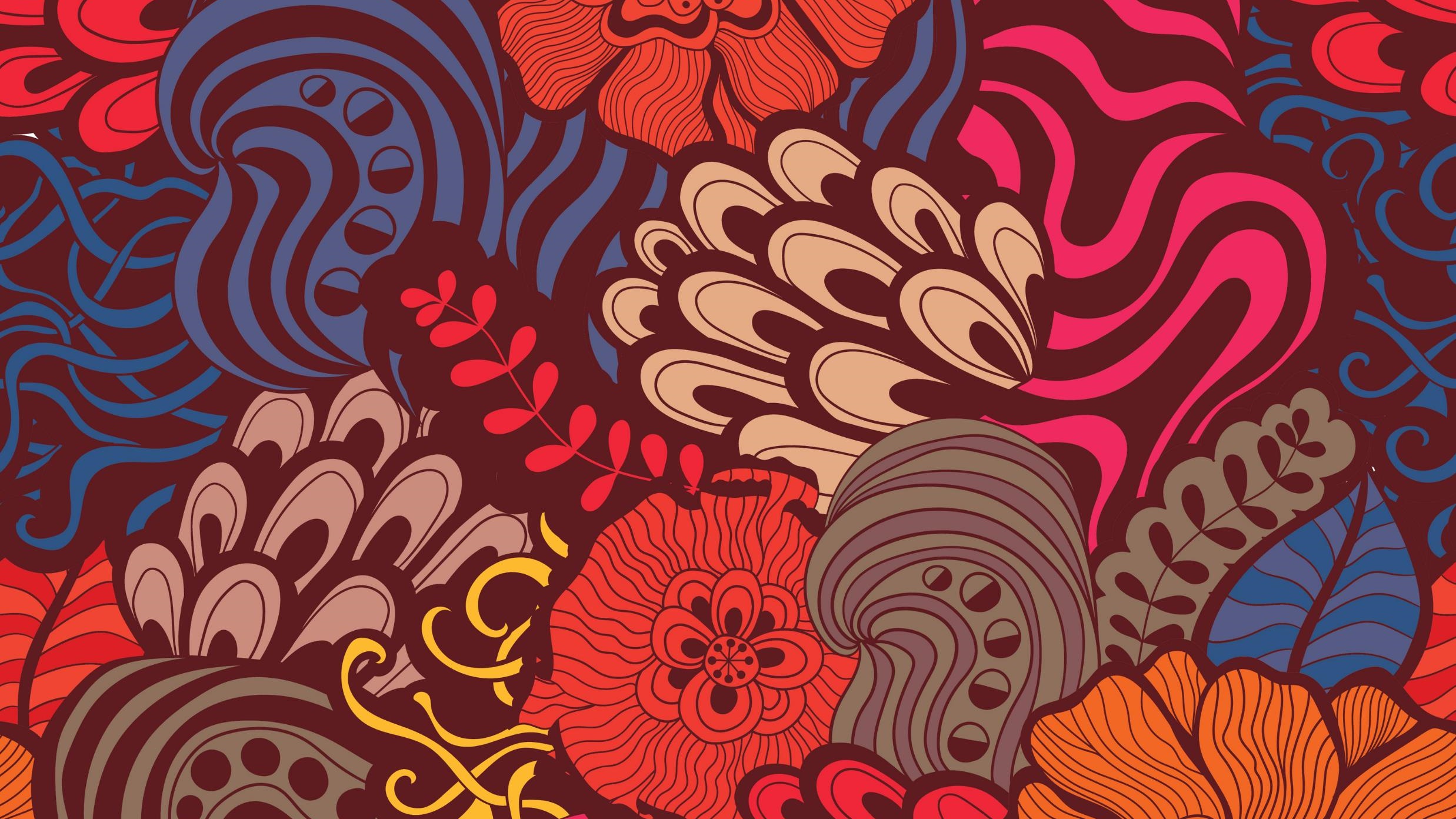 We are ambassadors
2 Corinthians 5:20
A study of Luke 10
2 Corinthians 5:20
(2 Corinthians 5:20)  Now then, we are ambassadors for Christ, as though God were pleading through us: we implore you on Christ's behalf, be reconciled to God.
Ambassadors
An ambassador is one who represents someone who is not there.
Everything you do represents the one who sent you in their place.
Everything you do has importance because of the King you represent
There is a Call to be answered
We will study Luke 10 in this lesson.
Jesus chose 70 to send out as his ambassadors.
The represented Christ.
I want you to see 5 things about being an ambassador from Luke 10.
1 There is a Call to be answered – 1-3
(Luke 10:1)  After these things the Lord appointed seventy others also, and sent them two by two before His face into every city and place where He Himself was about to go.

Jesus tells the 70 to go to every city and place.
They were to go where Jesus would go.
1 There is a Call to be answered – 1-3
(Luke 10:2)  Then He said to them, "The harvest truly is great, but the laborers are few; therefore pray the Lord of the harvest to send out laborers into His harvest.
(Luke 10:3)  Go your way; behold, I send you out as lambs among wolves.
The harvest is ready – some are ready to head and obey.
BUT – you are lambs among the wolves!
2 There is a Test of Faith – 4-12
(Luke 10:8)  Whatever city you enter, and they receive you, eat such things as are set before you.
Take no money, no change of clothes
Some will welcome you and feed you
Some will not welcome you
(Luke 10:11)  'The very dust of your city which clings to us we wipe off against you. Nevertheless know this, that the kingdom of God has come near you.'
3 There will be results – 13-16
(Luke 10:13)  "Woe to you, Chorazin! Woe to you, Bethsaida! For if the mighty works which were done in you had been done in Tyre and Sidon, they would have repented long ago, sitting in sackcloth and ashes.
(Luke 10:14)  But it will be more tolerable for Tyre and Sidon at the judgment than for you.
3 There will be results – 13-16
Not every sermon will produce results
Some will not want to heed and obey
Know This: Those who reject the message will suffer a GREATER condemnation.
Capernaum (v. 15) – same result – this was the home of Peter, Andrew, James and John.
4 There will be joy – 17-20
There will be results. 
Some will respond and become followers of Jesus.
BUT – Jesus warns about their joy.
(Luke 10:20)  Nevertheless do not rejoice in this, that the spirits are subject to you, but rather rejoice because your names are written in heaven."
5 Appreciate where you are – 21-24
(Luke 10:23)  Then He turned to His disciples and said privately, "Blessed are the eyes which see the things you see;
(Luke 10:24)  for I tell you that many prophets and kings have desired to see what you see, and have not seen it, and to hear what you hear, and have not heard it."
5 Appreciate where you are – 21-24
Today there are many seeking the salvation, the hope of eternal life, the anticipation of heaven
You have these things now
Many want to hear what you have heard
Many want to feel the peace of God, forgiveness of sins that you know.
We are ambassadors!
(2 Corinthians 5:20)  Now then, we are ambassadors for Christ, as though God were pleading through us: we implore you on Christ's behalf, be reconciled to God.